Module 4 – Part 5
Events and the Event Queue
Topics
Events
Event Queue
Event Types
Pygame Constants
Events
The Pygame Display “listens” to things that happen in it and to it.
Minimizing or closing the Display window
Moving the mouse around inside the Display
Pressing keys on the keyboard or buttons on the joystick
Etc.
All these things are recorded by Pygame as an Event
Event Queue
All Events are saved on the Event Queue in the order they happen.
All events have a type, and other fields depending on the type of event
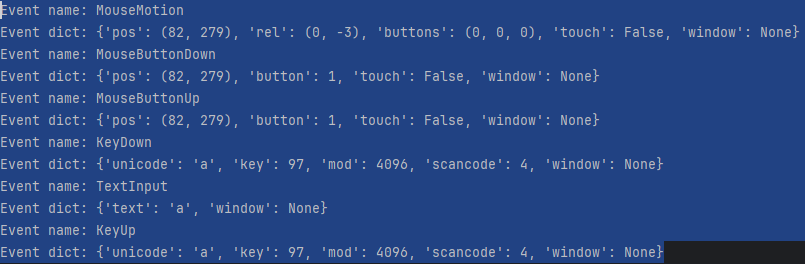 Event Queue
Your game must be constantly going through the events in the Event Queue
If it doesn’t, your game will eventually freeze due to lack of space!
If the Display hasn’t been initialized, the Event Queue might not work!
It’s through the Event Queue that you get information from the outside world

# for every event in the Event Queue
for event in pygame.event.get():    #if an event is of a certain type    if event.type == TYPE:        pass # take action
Event Types
All event types can be found in the documentation:
https://www.pygame.org/docs/ref/event.html

The types events you are likely to use:
QUIT: if the user pressed the X button to close the window
KEYDOWN: if the user pressed a key in the keyboard
KEYUP: if the user stopped pressing a key in their keyboard
MOUSEMOTION: if the user has moved the mouse inside the Display
MOUSEBUTTONDOWN: if the user has pressed a mouse button
MOUSEBUTTONUP: if the user has released a mouse button
Event Types
At every iteration of your main gameplay loop, your game must:
Go through all events in the Event Queue
Identify the type of an event
Take appropriate action 

# for every event in the Event Queue
for event in pygame.event.get():    # if the event is of type QUIT    if event.type == QUIT:        # exit the game        sys.exit(0)
Event Types
Some events have other fields besides the type field. These fields contain further information on the event

KEYDOWN:
key: what key constant has been pressed. This is not the same as what the key represents. Pressing the “s” key on your keyboard and reading this field will not give you the string “s”.
unicode: Unicode representation of the key that was pressed. Pressing the “s” key on your keyboard and reading this field will give you the string “s”.
KEYUP: (same as above)
MOUSEMOTION: 
pos: a tuple containing the mouse pointer’s new position
MOUSEBUTTONDOWN:
pos: (same as above)
button: which button was pressed. 1 for left click, 2 for middle click, 3 for right click
MOUSEBUTTONUP: (same as above)
Pygame Constants
Constants map keys on the keyboard to a Pygame variable
This was done for compatibility
Import all constants through the following:
	from pygame.locals import *
Some key constants:
K_ESCAPE: escape key
K_w: w key
K_LEFT: left arrow
K_COMMA: comma
Complete list of constants can be found in the documentation of the key module:
https://www.pygame.org/docs/ref/key.html
Event Queue - Examples
for event in pygame.event.get():    if event.type == QUIT:        sys.exit(0) # quit the game# if the user presses the letter s, call character.duck()    if event.type == KEYDOWN and event.key == K_s:        character.duck()# if the user presses space, call character.jump()    if event.type == KEYUP and event.key == K_SPACE:        character.jump()
# if the user moves the mouse, record the new mouse position    if event.type == MOUSEMOTION:        mouse_position = event.pos
# if the user releases a mouse button, take action depending on # the button    if event.type == MOUSEBUTTONUP:        if event.button == 1:            character.shoot()        if event.button == 3:            character.inspect()
Key module
The Event Queue keeps track of if a key has been pressed or released
If a key is pressed, only a single KEYDOWN event is generated
However, sometimes, we just want to know if a key is currently being pressed
For that, it’s more appropriate to use the key module
Key module - Syntax
Syntax is as follows:
keys = pygame.key.get_pressed()
The code above gets a list of all keys currently being pressed. You can then read if a key is being pressed by checking keys at the index of the appropriate constant
if keys[K_w]: # if the w key is being pressed    player.jump() # take appropriate action
Key module - Example
# main gameplay loop
while True:    for event in pygame.events.get():        pass # handle all events
    # AFTER the event loop has past, read keyboard
    if keys[K_w]: # if the w key is being pressed        player.jump() # take appropriate action    if keys[K_s]: # if the s key is being pressed        player.duck() # take appropriate action    
    # etc…
Key module – word of warning
The key module is not appropriate for typing!
key.get_pressed() only gets if a key is being pressed or not
Order of keys pressed is not preserved!
If you want to preserve the order in which keys are pressed, use the Event Queue.
Pumping the Event Queue
This is unlikely to happen, but sometimes you don’t want to go through the Event Queue because you don’t want to handle any events at the moment
(maybe because you are playing a cutscene you don’t want to allow the user to skip)
Not traversing the Event Queue will make your operating system think that Pygame has stopped responding!
To avoid that, instead of using pygame.event.get(), use pygame.event.pump()
Inspecting Events
If you are ever unsure what the name of an event is or what fields are available, add these lines of code inside your Event Queue loop:
print("Event name: " + str(pg.event.event_name(event.type)))print("Event dict: " + str(event.dict))
Whenever an event happens, your console will print out:
its name, which you can use when checking for an event’s type
Its fields, which you can access once you know the event type
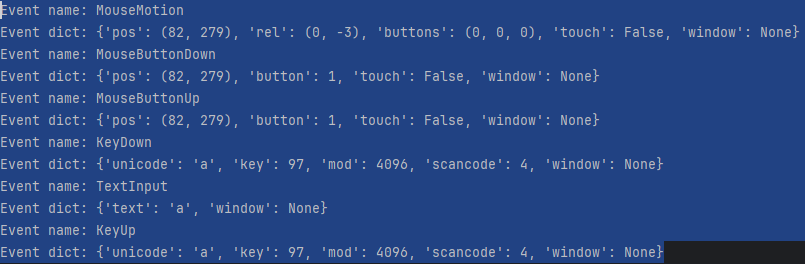 Summary
Pygame Display listens to Events
Events are things that have happened to or inside the Display
All events are placed on the Event Queue
You can traverse the Event Queue to find out what events happened since the last time the main gameplay loop ran
All events have a type
Depending on an event’s type, your game should take appropriate action